Ready-to-go Lesson Slides
Year 1
Fractions
Lesson 3
Sum1
I know that splitting a shape or an object into quarters means four equal parts
I know when a shape or an object has been split into four non-equal parts
I can use the words ‘quarters’ and ‘equal parts’ to describe a shape or object that has been split equally
Starter:  
Violet has 11 cubes.
Do you agree with Violet? 
Can you explain why?
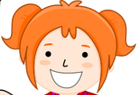 I shared cubes into 2 hoops to find half of 11. There are 6 cubes in each hoop. So, half of 11 is 6.
I know that splitting a shape or an object into quarters means four equal parts
I know when a shape or an object has been split into four non-equal parts
I can use the words ‘quarters’ and ‘equal parts’ to describe a shape or object that has been split equally
Starter:  
Violet has 11 cubes.
Do you agree with Violet? 
Can you explain why?
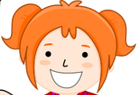 I shared cubes into 2 hoops to find half of 11. There are 6 cubes in each hoop. So, half of 11 is 6.
Violet is not right.
11 is an odd number, so half of 11 is not 6.
Half of 12 is 6.
Violet needs to check her answer by counting.
Talking Time:
Alena and Ollie are folding square pieces of paper into quarters.
Do you agree with Alena or Ollie? Why?
I think that I have folded the square into four equal parts or quarters.
I think that I have folded the square into four equal parts or quarters.
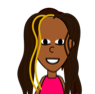 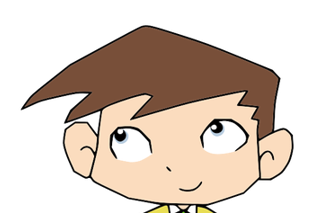 Extension:
Here are two ways to fold a square to get four equal parts or quarters.
Can you find another different way?
Talking Time:
Alena and Ollie are folding square pieces of paper into quarters.
Do you agree with Alena or Ollie? Why?
Alena and Ollie are
both right.
They have folded the 
paper different ways,
but they are both in 
quarters.
I think that I have folded the square into four equal parts or quarters.
I think that I have folded the square into four equal parts or quarters.
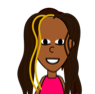 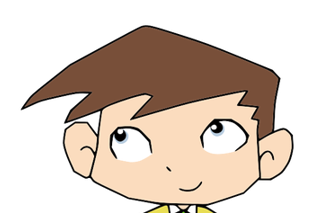 Talking Time:
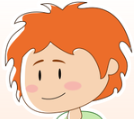 Riley has a piece of paper.
It is a rectangle.
He folded it into quarters or four equal parts.
Could he have folded it in any other way?
You might want to have a couple of pieces of paper to have a try yourself.
Extension:
Here are two ways to fold a rectangle to get four equal parts or quarters.
Can you find another different way?
Talking Time:
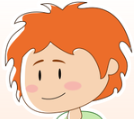 Riley has a piece of paper.
It is a rectangle.
He folded it into quarters or four equal parts.
Could he have folded it in any other way?
Riley could have folded it like this.
You might want to have a couple of pieces of paper to have a try yourself.
Talking Time:
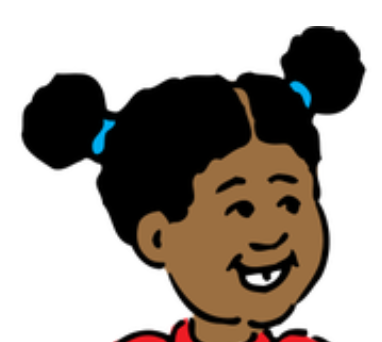 Alice folded some square paper in three different ways. 
Which of them show quarters or four equal parts? Which do not?
You might want to have a couple of pieces of paper to have a try yourself.
Talking Time:
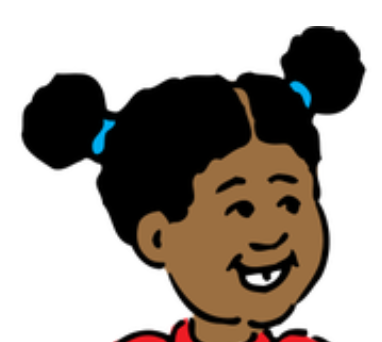 Alice folded some square paper in three different ways. 
Which of them show quarters or four equal parts? Which do not?
This third piece of paper does
 not show quarters or four
 equal parts.
These first two pieces of paper show
quarters or four equal parts.
You might want to have a couple of pieces of paper to have a try yourself.
Activity 1:
Do you agree with Bishan?
Can you explain your thinking?
To get quarters or four equal parts, you have to fold a piece of paper four times.
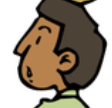 Activity 1:
Do you agree with Bishan?
Can you explain your thinking?
To get quarters or four equal parts, you have to fold a piece of paper four times.
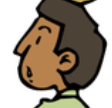 Bishan is not right.
Folding a piece of paper four times gives more than four equal parts or quarters.
To get quarters you need to fold a piece of paper carefully twice.
Talking Time:
Here are two circles that have been split into quarters or four equal parts.
Can you shade a quarter of each one?
Talking Time:
Here are two circles that have been split into quarters or four equal parts.
Can you shade a quarter of each one?
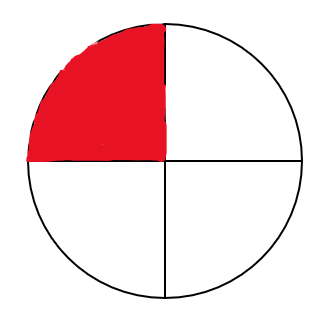 Talking Time:
Here are two squares that have been split into quarters or four equal parts.
Can you shade a quarter of each one?
Does it matter which part you colour in? Why?
Talking Time:
Here are two squares that have been split into quarters or four equal parts.
Can you shade a quarter of each one?
Does it matter which part you colour in? Why?
It does not matter which part you shade in because they are all equal parts.
They are all quarters.
It also does not matter that in the first shape you shade in a square 
and in the second shape it is a rectangle.
Talking Time:
Here are two rectangles that have been split into quarters 
or four equal parts.
Can you shade a quarter of each one?
Does it matter which part you colour in? Why?
Talking Time:
Here are two rectangles that have been split into quarters 
or four equal parts.
Can you shade a quarter of each one?
Does it matter which part you colour in? Why?
It does not matter which part you shade in because they are all equal parts. They are all quarters.
Activity 2:
Here are three circles.
Can you shade in:
less than a quarter
exactly a quarter
more than a quarter?
Activity 2:
Here are three circles.
Can you shade in:
more than a quarter?
exactly a quarter
less than a quarter
Here are three possible answers, but there are lots of others.
Talking Time:
Here are some squares and rectangles.
Can you put a ring around any shape that shows a quarter?
How do you know that you are right?
Talking Time:
Here are some squares and rectangles.
Can you put a ring around any shape that shows a quarter?
How do you know that you are right?
No. These have 
4 parts, but they 
are not equal.
No. 6 equal 
parts, not 4.
Yes. This is 1
equal part out of
4 equal parts.
Yes. This is the same as the first shape. It has just been turned.
Talking Time:
Here are some shapes.
Can you put a ring around any shape that shows a quarter?
How do you know that you are right?
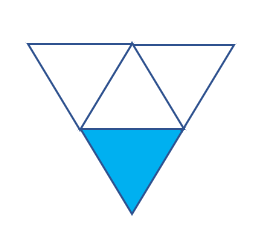 Talking Time:
Here are some shapes.
Can you put a ring around any shape that shows a quarter?
How do you know that you are right?
No. This shape does 
have 4 parts, but 
they are not equal.
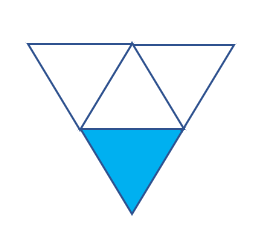 Yes. These three shapes all show 1 equal part out of 4 equal parts.
Activity 3:
Lola has a piece of paper which is in the shape of a hexagon.
Do you agree or disagree with Lola?
Can you explain why?
You cannot fold this hexagon into quarters because it has 6 sides.
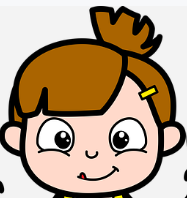 Activity 3:
Lola has a piece of paper which is in the shape of a hexagon.
Do you agree or disagree with Lola?
Can you explain why?
You cannot fold this hexagon into quarters because it has 6 sides.
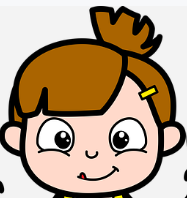 Lola is not correct. You can still fold this hexagon into quarters or four equal parts.
The number of sides does not matter here.
I know that splitting a shape or an object into quarters means four equal parts
I know when a shape or an object has been split into four non-equal parts
I can use the words ‘quarters’ and ‘equal parts’ to describe a shape or object that has been split equally
Evaluation:
Here are four shapes that have been split into four parts.
Which one is the odd one out? Why?
I know that splitting a shape or an object into quarters means four equal parts
I know when a shape or an object has been split into four non-equal parts
I can use the words ‘quarters’ and ‘equal parts’ to describe a shape or object that has been split equally
Evaluation:
Here are four shapes that have been split into four parts.
Which one is the odd one out? Why?
This is the odd one out because it is the only shape with
four equal parts showing one quarter.
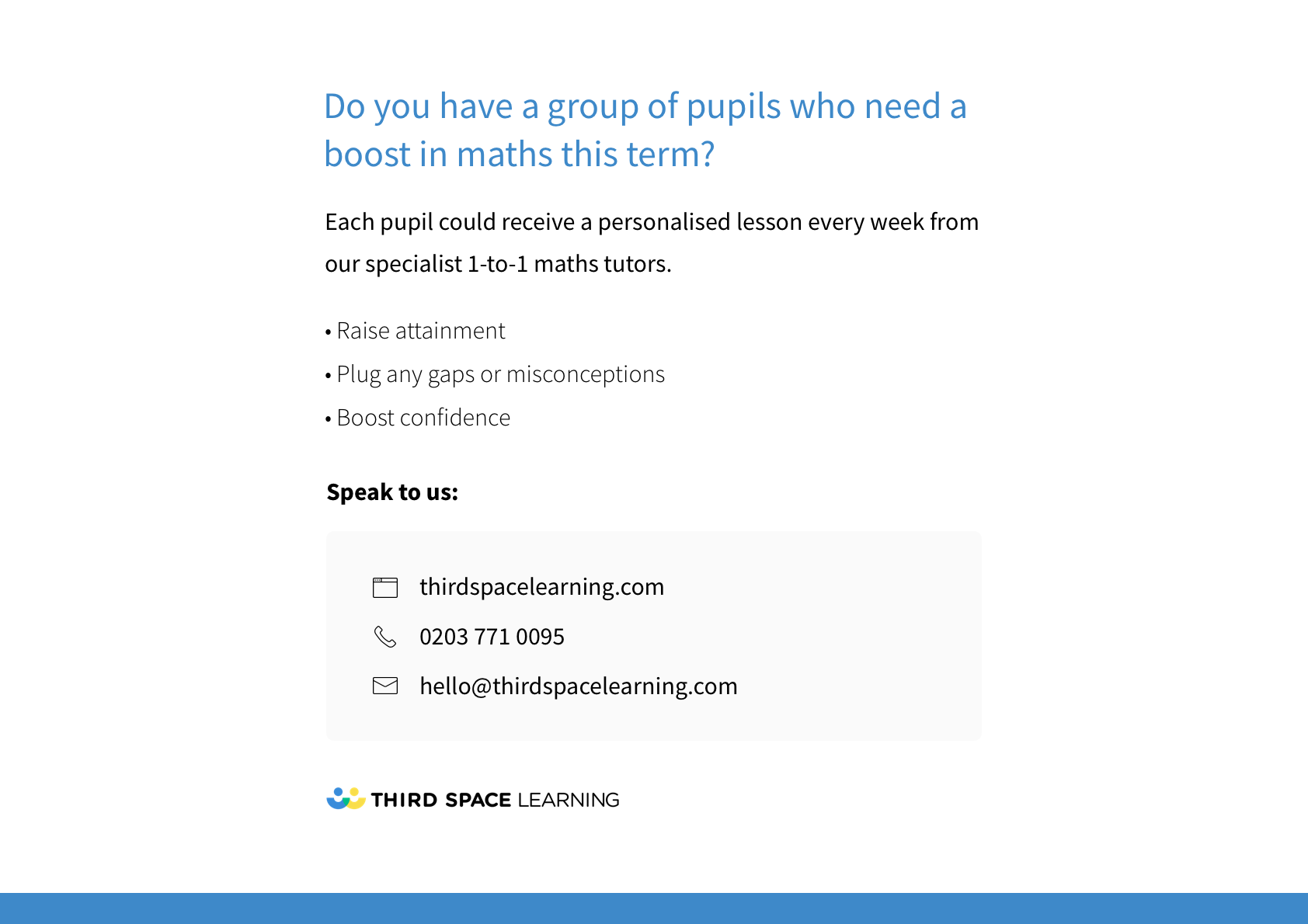